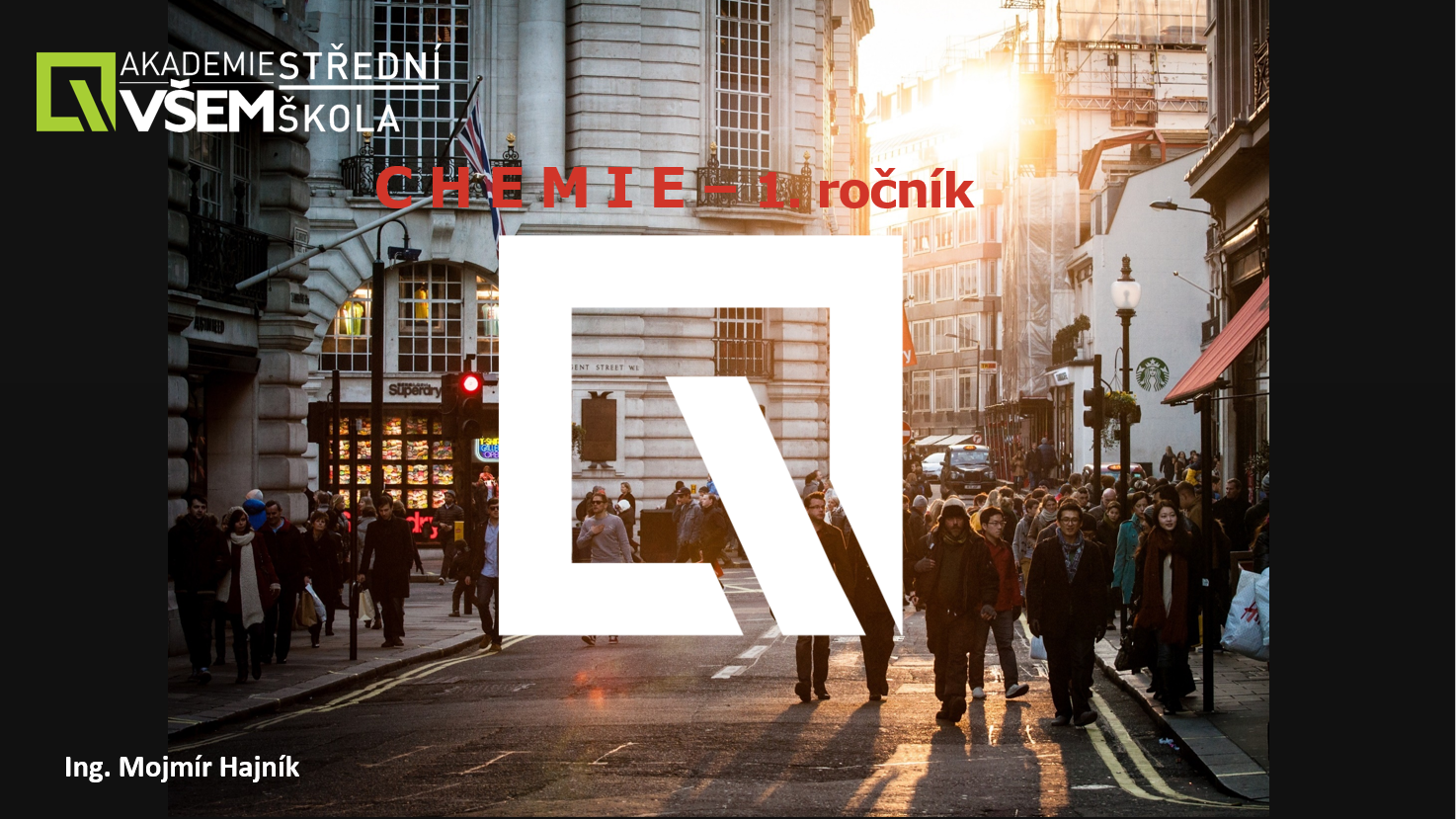 A N O R G A N I C K Á
    C H E M I E   -  II.
ANORGANICKÁ  CHEMIE  II.   

     ALKALICKÉ  KOVY  I.A  SKUPINY
	( Lithium. Sodík. Draslík. Rubidium. Cesium )
	 Výskyt v přírodě, vlastnosti, průmyslová výroba, laboratorní příprava,	 	 významné sloučeniny anorganické chemie, použití v praxi.	

 	 LEHKÉ  PLATINOVÉ  KOVY  VIII.B  SKUPINY
	 ( Ruthenium. Rhodium. Palladium )
	  Výskyt v přírodě, vlastnosti, průmyslová výroba, laboratorní příprava,	  významné sloučeniny anorganické chemie, použití v praxi.
TĚŽKÉ  PLATINOVÉ  KOVY  VIII.B  SKUPINY
	  ( Osmium. Iridium. Platina )
	  Výskyt v přírodě, vlastnosti, průmyslová výroba, laboratorní příprava,	   významné sloučeniny anorganické chemie, použití v praxi.

	
	  KOVY  ALKALICKÝCH  ZEMIN  II.A  SKUPINY
	  ( Beryllium. Hořčík. Vápník. Stroncium. Baryum )
	  Výskyt v přírodě, vlastnosti, průmyslová výroba, laboratorní příprava,	   významné sloučeniny anorganické chemie, použití v praxi.
KOVY  II.B  SKUPINY
	  ( Zinek. Kadmium. Rtuť )
	  Výskyt v přírodě, vlastnosti, průmyslová výroba, laboratorní příprava,	   významné sloučeniny anorganické chemie, použití v praxi.
ANORGANICKÁ  CHEMIE  II.  

     Studenti pracují ve dvojicích. Vyhledají si informace k zadanému tématu zdroje e-učebnic chemie.
      Zadané téma si rozdělí a každý vytvoří strukturovaný zápis. Efektivně spolupracují při vrstevnickém vyučování, následně si vzájemně předají své zápisy k hodině chemie.
      Závěrem hodiny se studenti recipročně vyzkoušejí ze znalostí nové látky učiva chemických prvků anorganické chemie.
      Sebereflexí a vnitřní motivací si studenti společně vyhodnotí a ocení nejlepší portfolio zápisů.